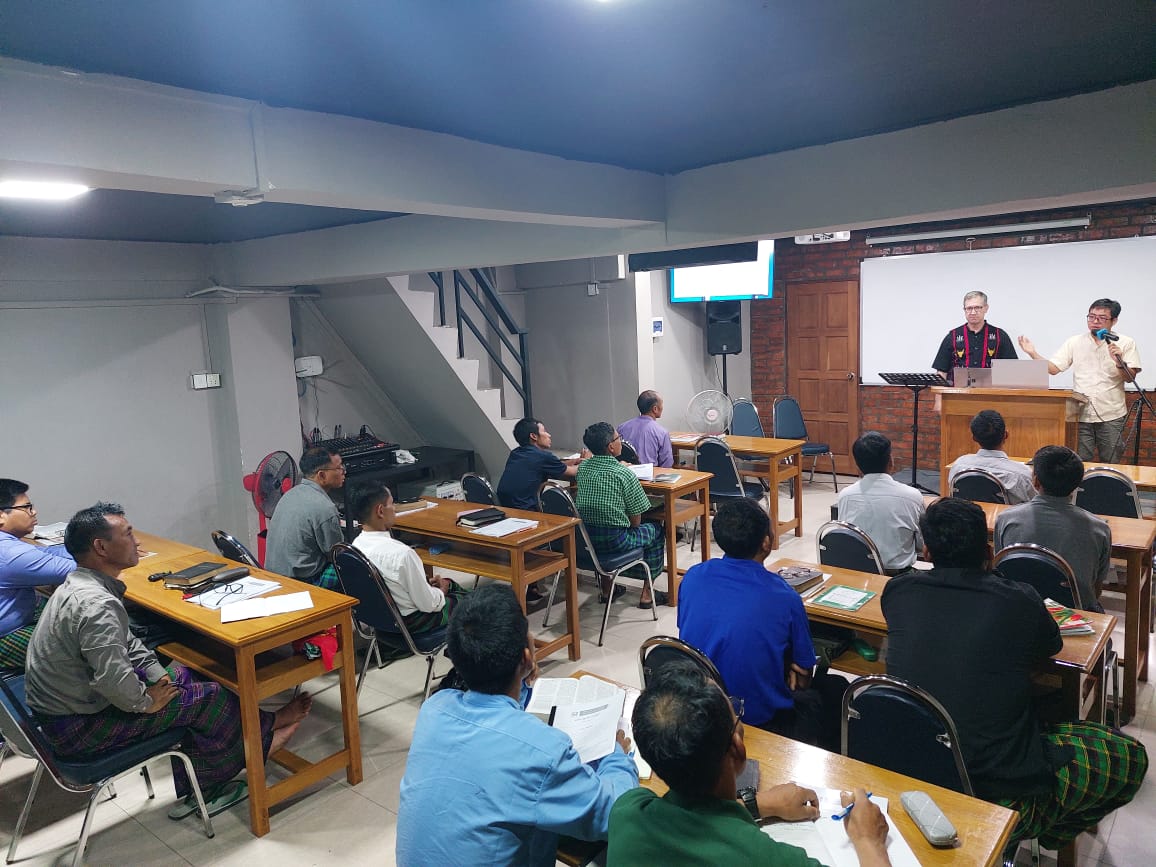 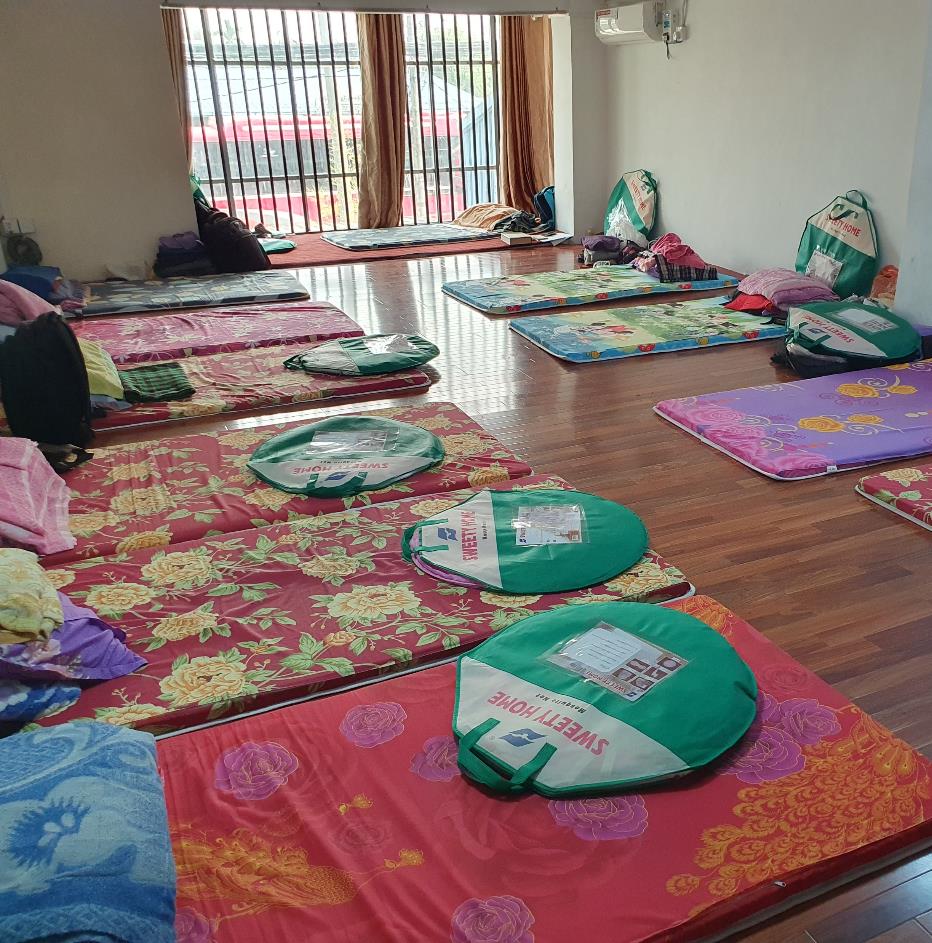 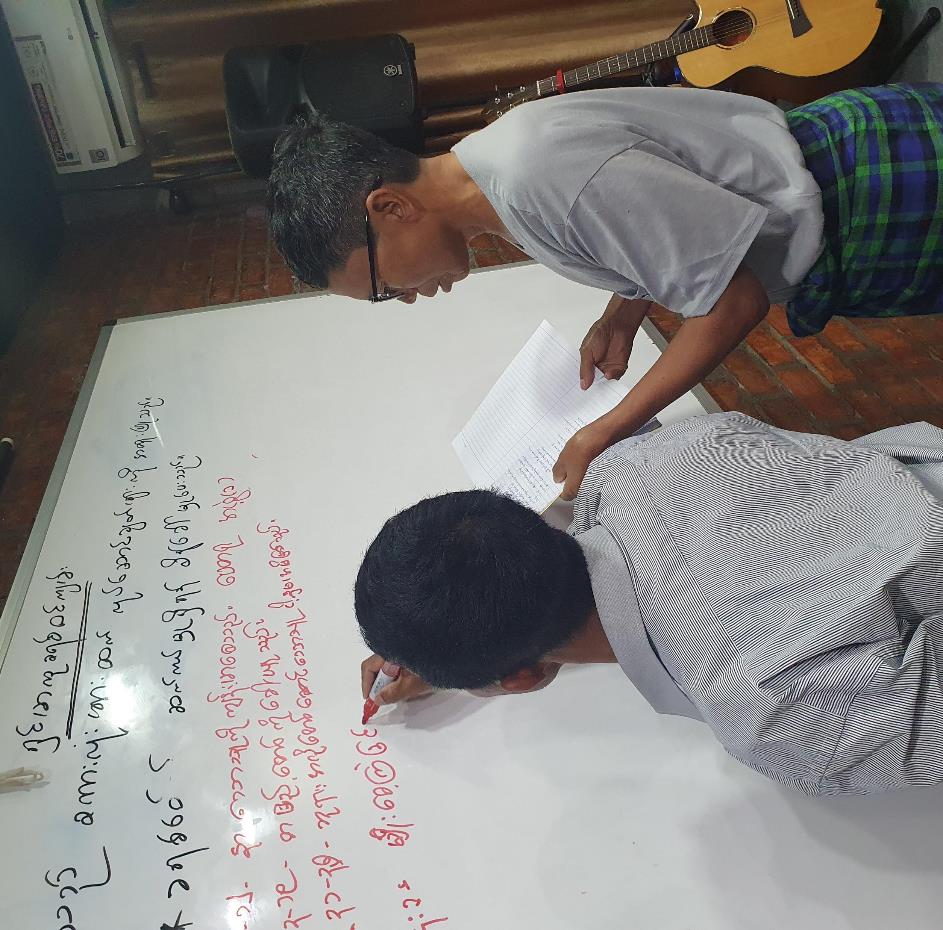 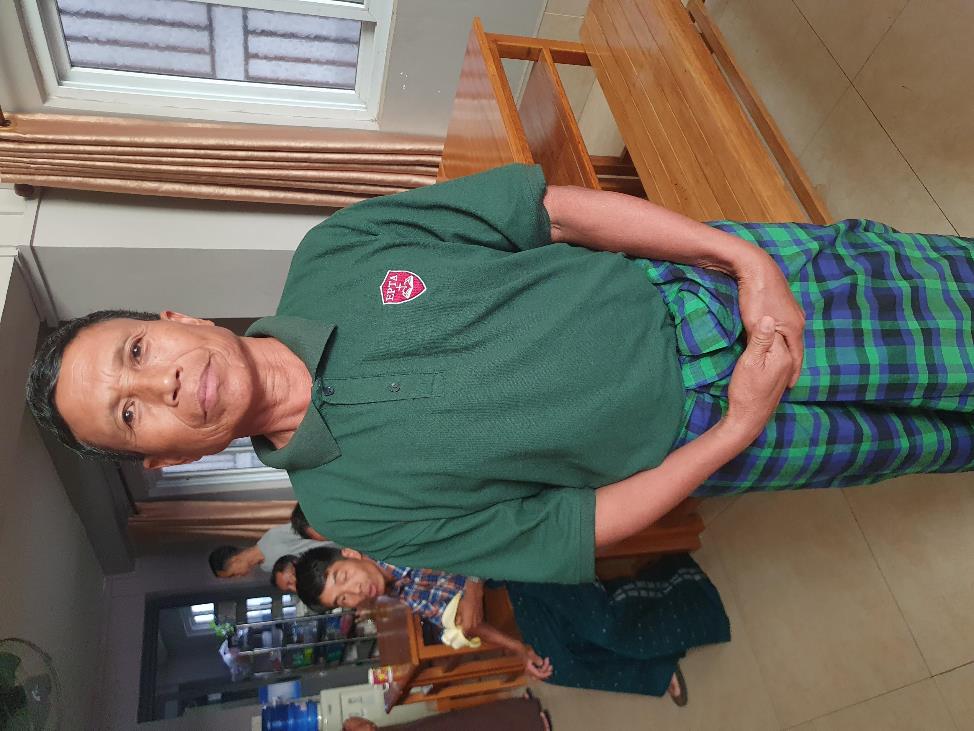 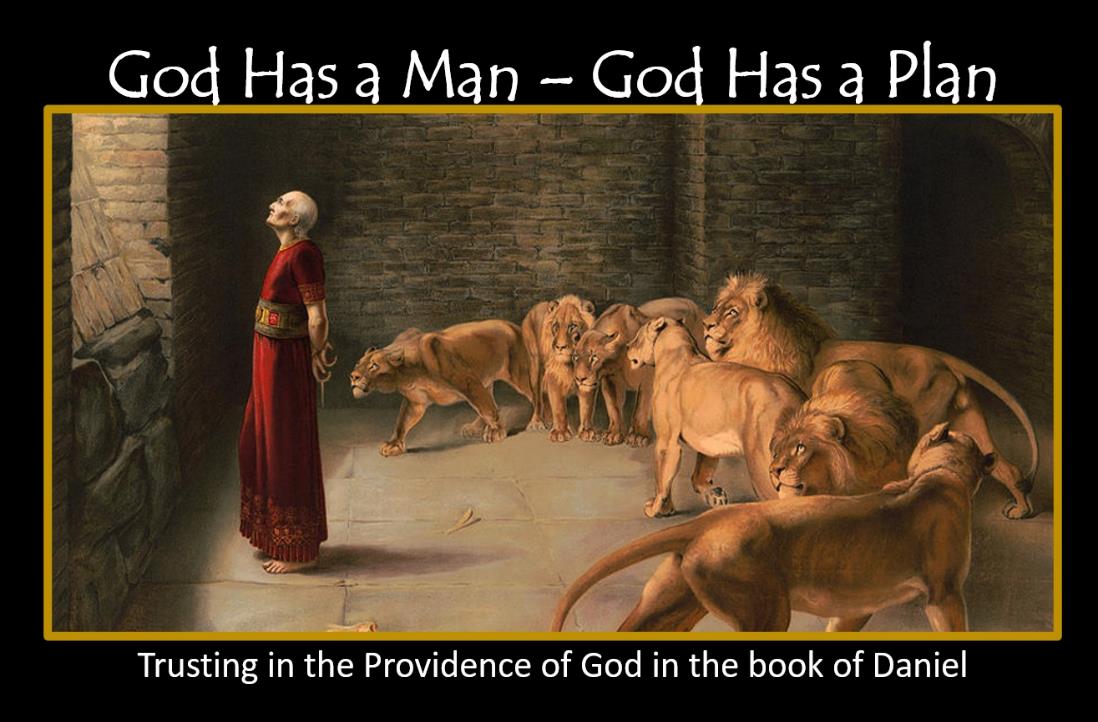 Daniel’s Second Vision: The Ram & Goat
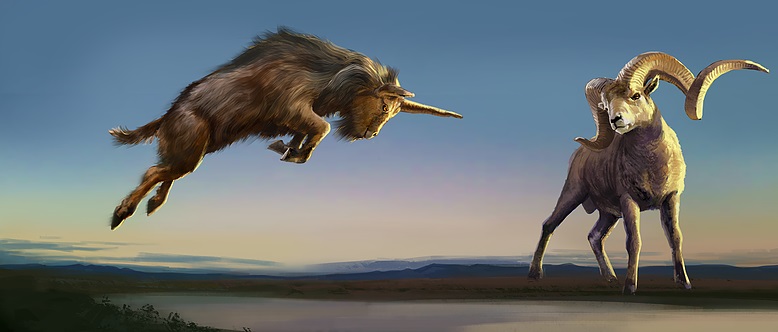 Daniel 8
The Vision at Night (vs. 1-14)
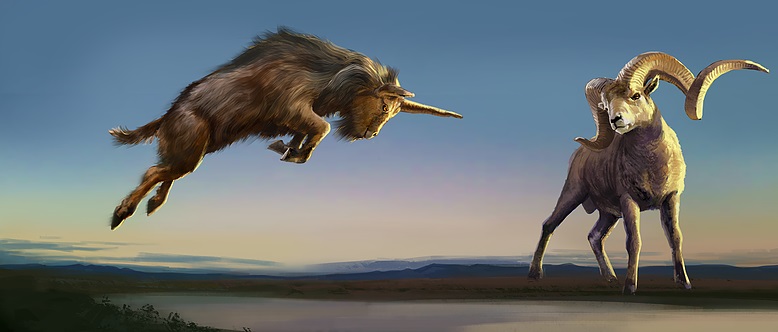 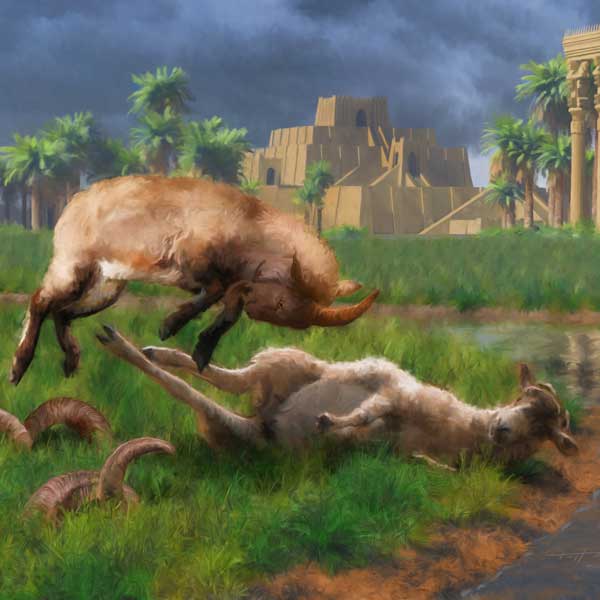 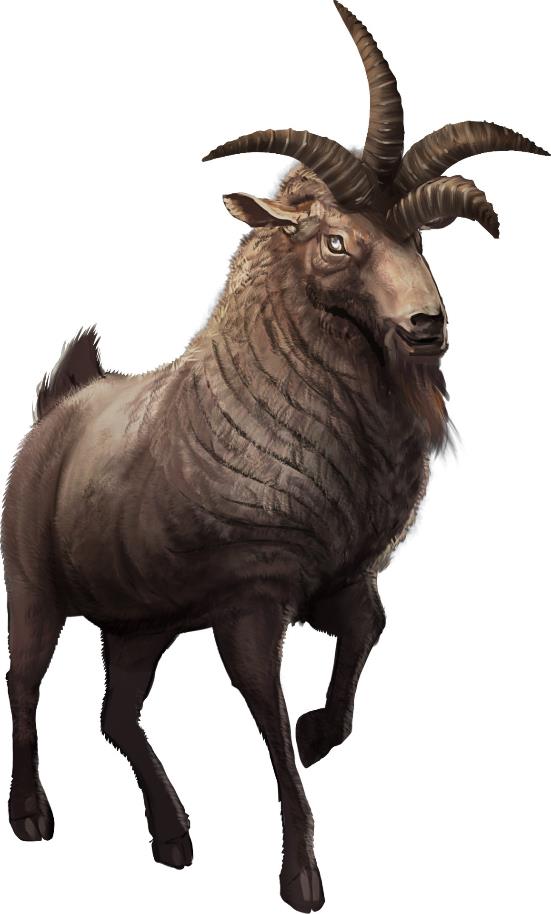 The Meaning of the Vision: The Power of the Little Horn (vs. 15-27)
2 horns = Kings of Media & Persia (larger horn)
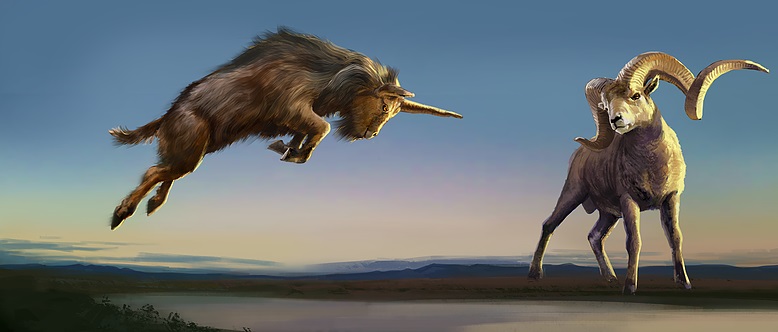 big horn = Alexander the Great
Greece
Medo-Persia
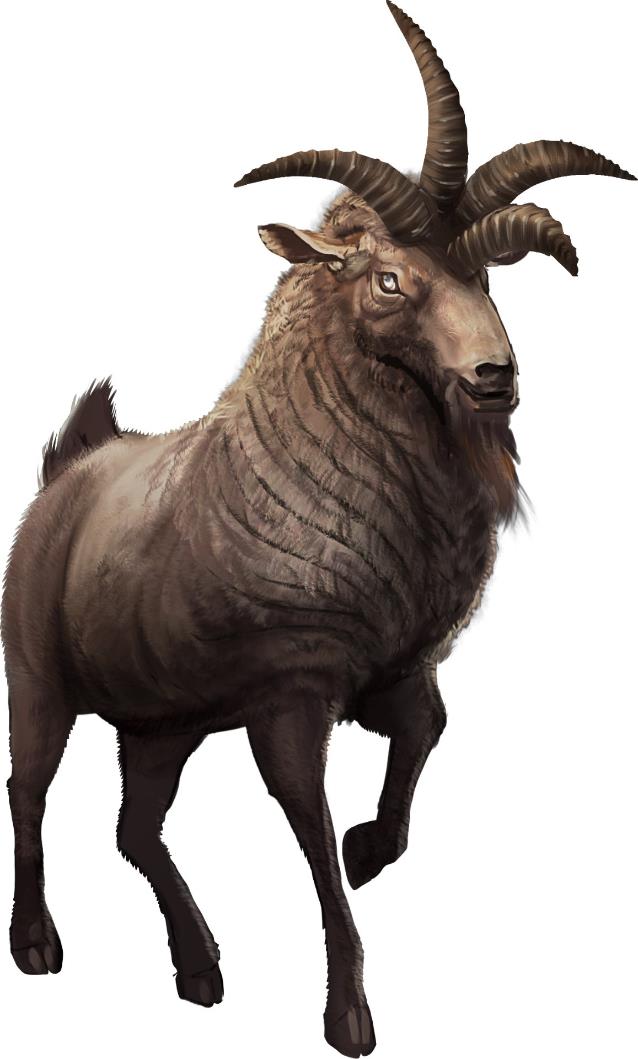 4 horns = Alexander’s succeeding commanders: Seleucus (east), Cassander (west), Ptolomy (south), Lysimachus (north)
New little horn = Antiochus IV (“Epiphanes”)
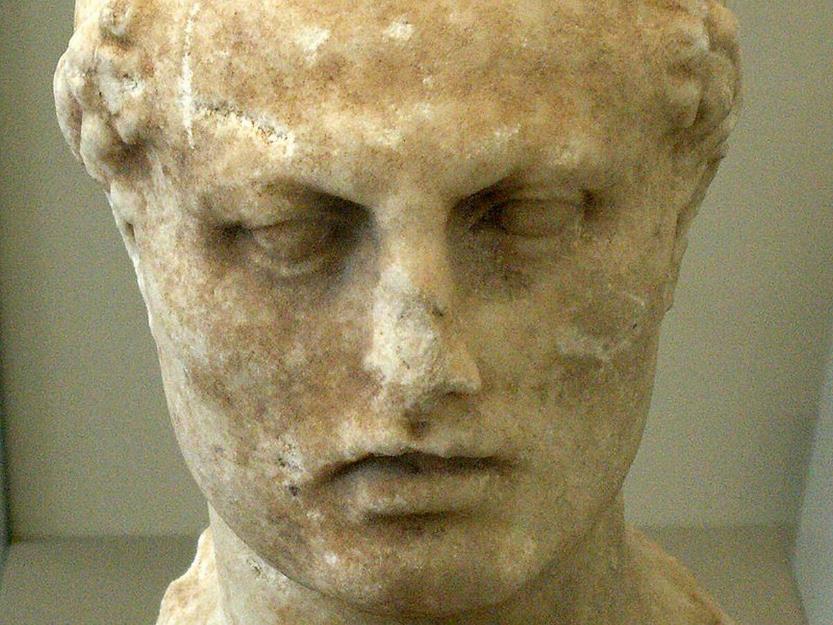 Host = Israel
Prince of the host = God
2,300 mornings & evenings = 6+ years
Judas “Maccabeus”
Parusim = separatists
Hanukkah
Matthew 24:15-16
15 “So when you see the abomination of desolation spoken of by the prophet Daniel, standing in the holy place (let the reader understand), 16 then let those who are in Judea flee to the mountains.
Culprit			Action			Outcome		
Pharaoh of Egypt	Destroy Israel		Victory feast: Passover

Haman of Persia	Destroy Israel		Victory feast: Purim

Antiochus of Greece	Destroy Israel		Victory feast: Hanukkah

Antichrist		Destroy Israel		Wedding feast